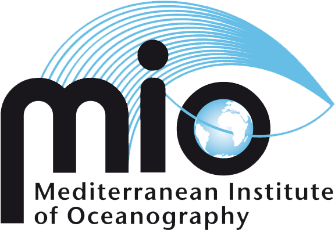 SHAREMED
Task 4.4.1

North-west Mediterranean Pilot siteWeb portal 

Malta 2002 - SHAREMED International Workshop

Vincent FAURE, Christian Grenz
Programme cofinancé par le Fonds européen de développement régional
Programme co-financed by the European Regional Development Fund
SHAREMED: North-west Mediterranean Pilot siteWeb portal  (WP 4.4.1)
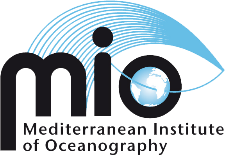 NW-med pilot site : https://sharemed.mio.osupytheas.fr/

WebGIS : https://sharemed-websig.mio.osupytheas.fr/
Objectives of this web portal 

To develop a webGIS in order to visualize marine operational data on a public and shared portal  (with simple and intuitive interface)
To show results from SHAREMED modelling activities on NWMED
To show maps from the SHAREMED Atlas activities
SHAREMED: North-west Mediterranean Pilot siteWeb portal  (WP 4.4.1)
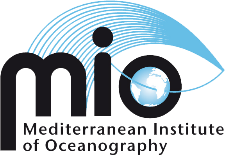 Which operational marine data 
are used ?
DATA from 
T-30d to T+10d
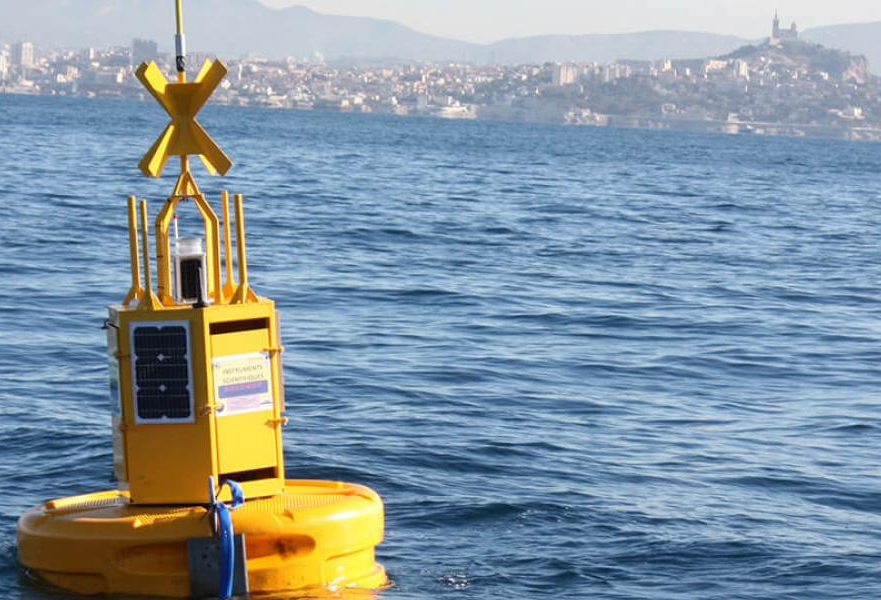 Near-real time data from in situ marine buoys


Currents from coastal radar-HF



Near-real time satellite products 


Simulations outputs from forecast models
CMEMS Insitu TAC
MIO
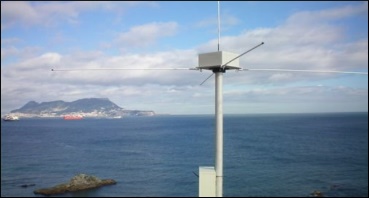 CMEMS Insitu TAC
MIO
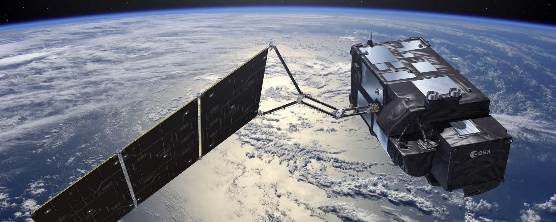 CMEMS
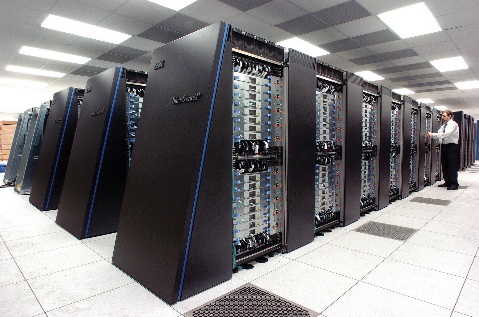 CMEMS
SHAREMED WP5.1
SHAREMED: North-west Mediterranean Pilot siteWeb portal  (WP 4.4.1)
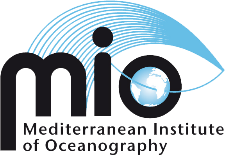 Ultra High resolution operational indicators of 
Marine Heat Wave
(link with WP.4.3)
CURRENT STATUS  
SST, SSTA, MHW-Category

SUMMARY for the last 15 days
MHW Category (max.)
Number of MHW-days
Maximum intensity (°C)
Cumulative intensity (°C.days)

SUMMARY since 1st January
Total MHW-days
Total Cumulative intensity (°C.days)
CMEMS MED SST ANALYSES
NRT-daily data 
SST-L4NRT
Last 15 days
1km resolution
MHW climatology
SST-L4REP
1982-2011
51km resolution
Operational chain
MHW detection based on marineHeatwave.py
Running daily
MHW  indicators
 Current status + last 15 days and yearly summary
Following Hobday et al., 2016, 2018
https://sharemed.mio.osupytheas.fr/heat-stress-marine-heat-wave/
[Speaker Notes: In order to add some environmental indicators, we have developen in parallel a 


Pressure on ecosystem is better if not detrended
Importance of threshold effect co
uld explain the difference with other direct.]
SHAREMED: North-west Mediterranean Pilot siteWeb portal  (WP 4.4.1)
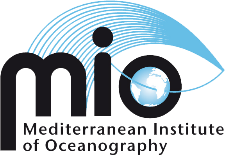 Global workflow of our webGIS
Data providers
INTERNET SERVER
Web Server with webGIS code (Mviewer ©)
WORK SERVER
Download/manage data
Store ‘csv data’ (stations)
Download
HTTP
Visualization for the FINAL USER
web browser
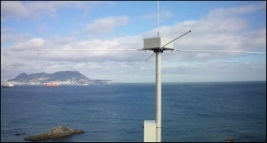 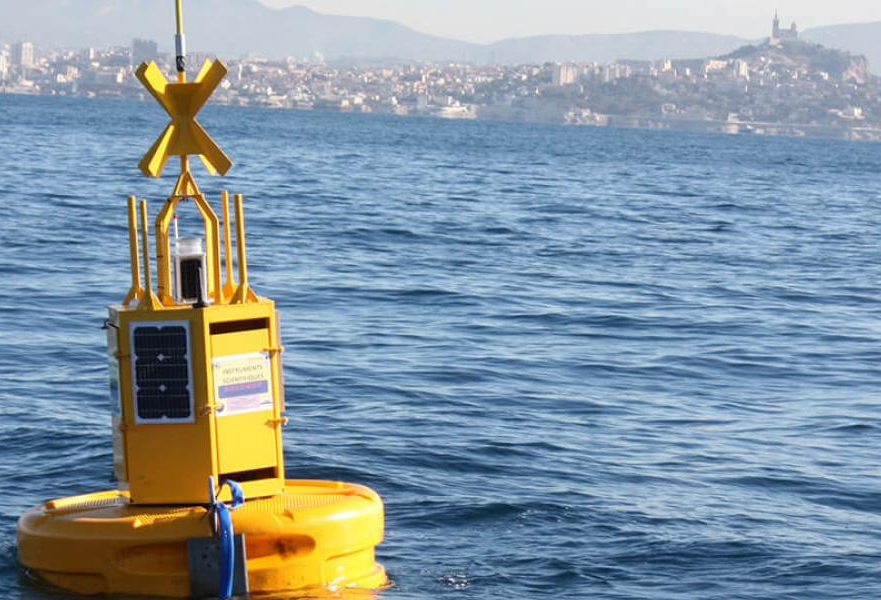 GEOSERVER©
Store netcdf data
View and edit geospatial data
WMS
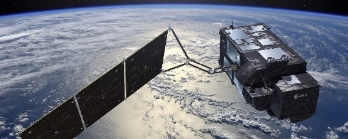 Desktop, tablet, smartphone
All codes and software are in open source and free
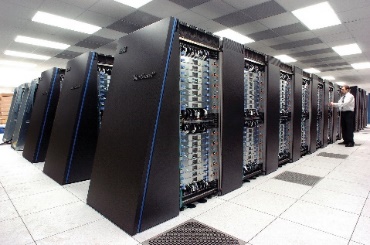 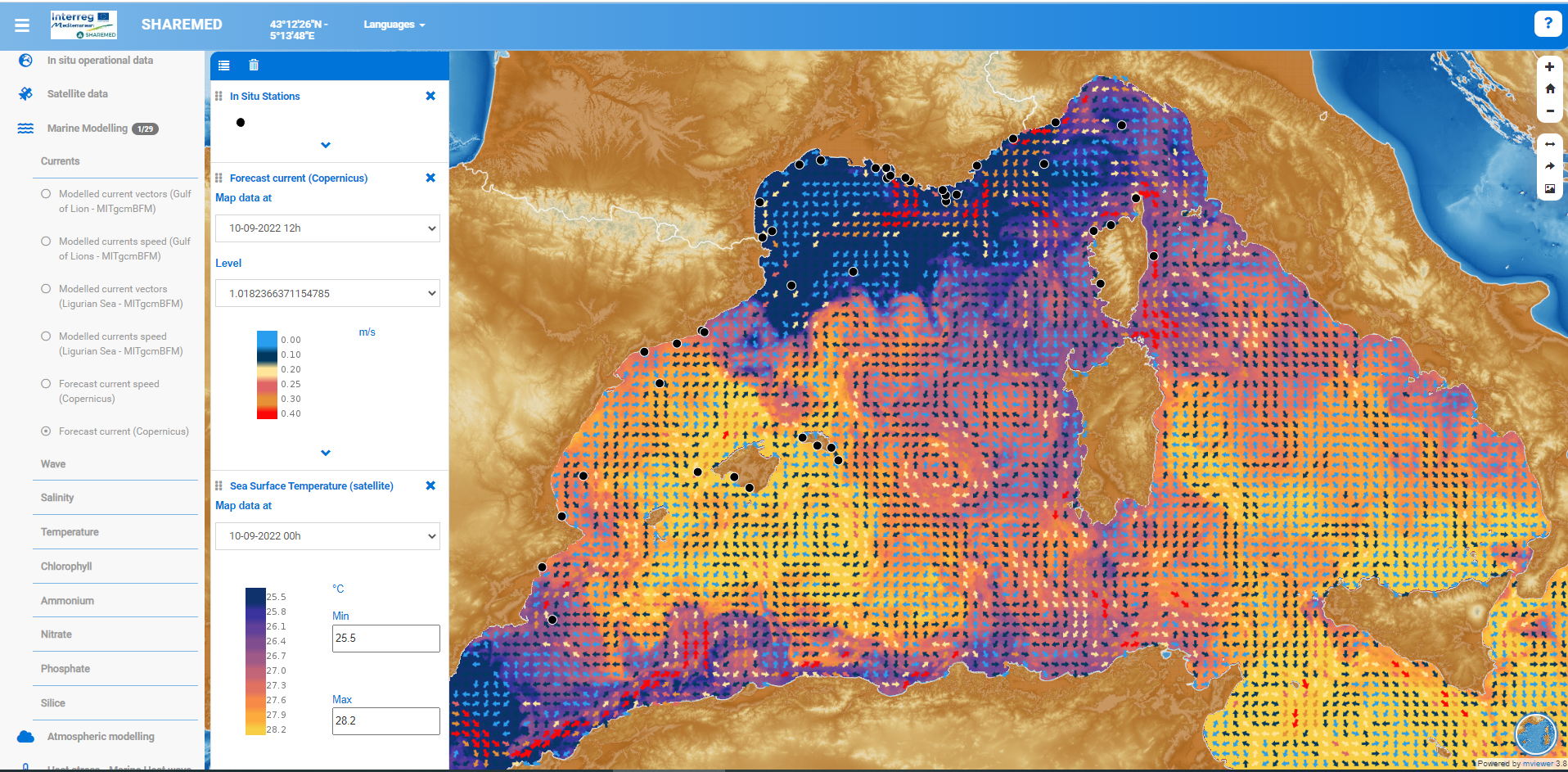 [Speaker Notes: GeoServer is a Java-based server that allows users to view and edit geospatial data]
SHAREMED: North-west Mediterranean Pilot siteWeb portal  (WP 4.4.1)
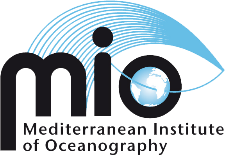 Demonstration of the 
whole front-end webGIS
https://sharemed-websig.mio.osupytheas.fr/
(public and free)
WebGIS dedicated to 
heat stress and Marine Heat Wave
https://sharemed-websig.mio.osupytheas.fr/?config=apps/sharemed_heat.xml#
SHAREMED: North-west Mediterranean Pilot siteWeb portal  (WP 4.4.1)
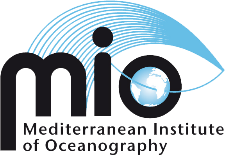 Animation module 
with pre-load system of images
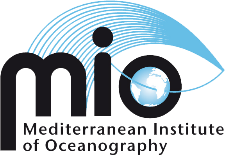 Thank you
Hvala
Gràcies
Grazie
Nirringrazzjak
Obrigado
Xвала
D’akujem
Grazzi
	.................
For more information :
vincent.faure@mio.osupytheas.fr
christian.grenz@mio.osupytheas.fr
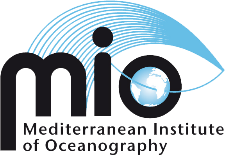 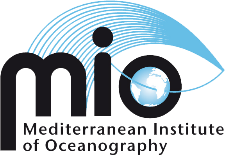 SHAREMED: North-west Mediterranean Pilot siteWeb portal  (WP 4.4.1)
Which in situ variables?
ATMOSPHERE
SEA WATER
WAVES
Sea Temperature
Salinity
Sea Pressure
Water sea level
Electrical conductivity
Current speed
Current direction
Wave Hs (H1/3)
Wave direction
Wave period T1/3
Wave Hmax
Sea level pressure
Air temperature
Gust wind speed
Longwave incoming radiation
Hourly Precipitation Rate 
Incoming radiation
Humidity
Wind direction
Wind speed
REMOTE DATA

Satellite SST
Satellite ocean colour (Chla..)
Currents radar HF
SHAREMED: North-west Mediterranean Pilot siteWeb portal  (WP 4.4.1)
Which forecast variables ?
ATMOSPHERE
SEA WATER
WAVES
Currents
Chlorophyll-a
Nutrients

More ?
Wave Hs (H1/3)
Wave direction
Wave period T1/3
Wave Hmax
Not for the moment
CMEMS for the moment
Operational models from SHAREMED
Operational models from IFREMER  in the future
SHAREMED: North-west Mediterranean Pilot siteWeb portal  (WP 4.4.1)
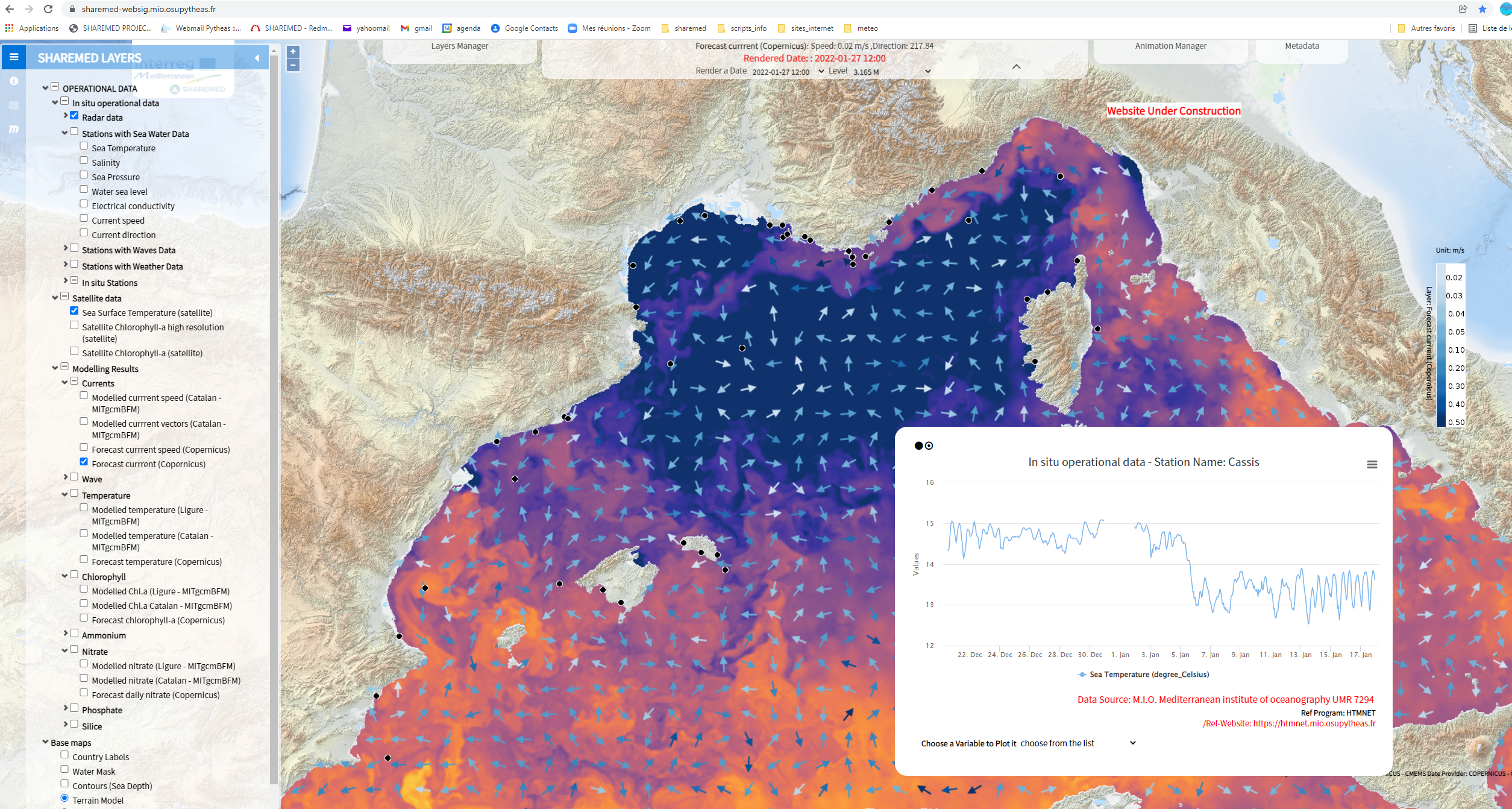